Zadovoljstvo studijskim programom
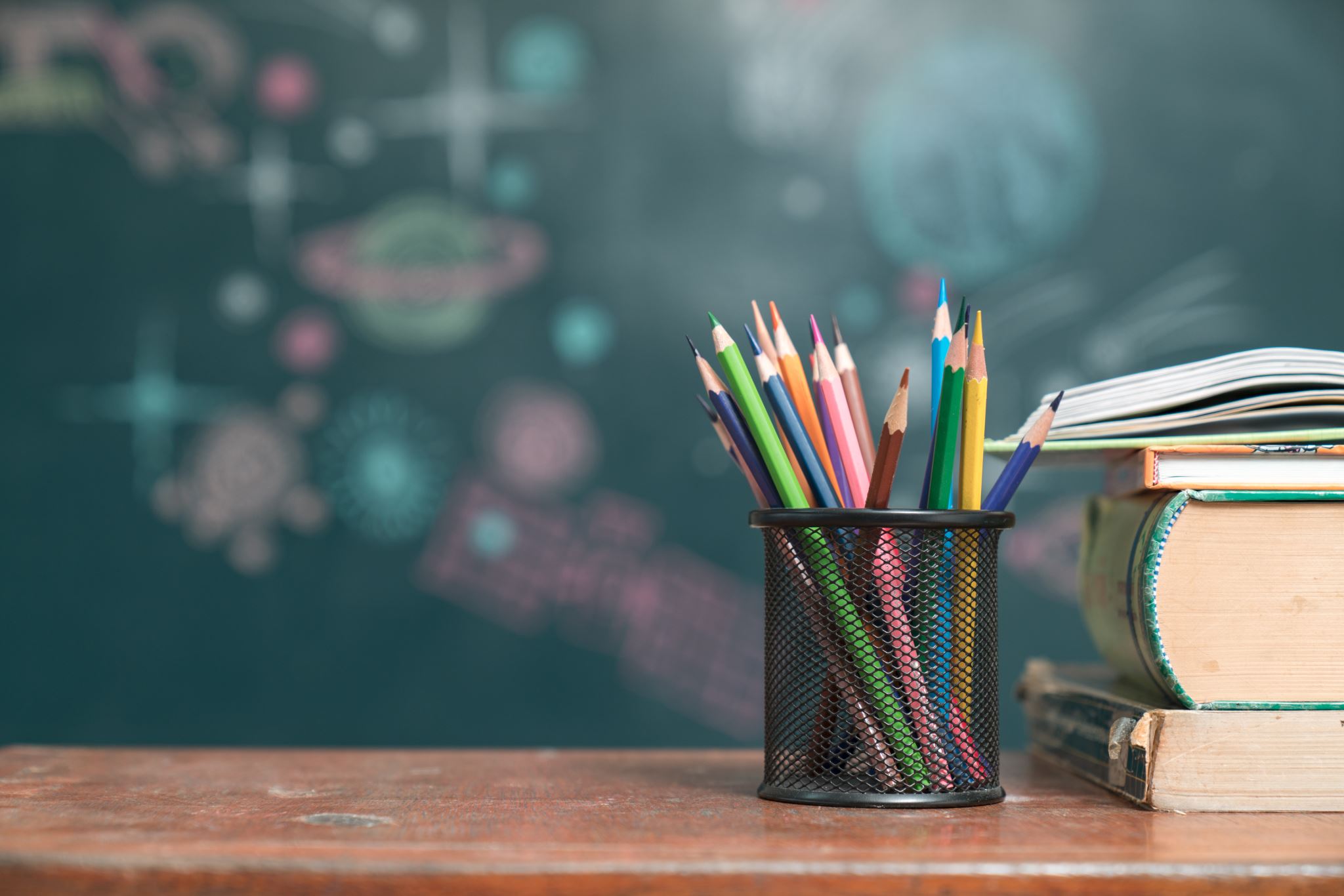 Stručni diplomski studij Poljoprivreda
Smjer Održiva i ekološka poljoprivreda
Ak. god. 2022./2023.
Podaci o anketi i ispitanicima
Anketu  su ispunjavali studenti stručnog diplomskog studija Poljoprivreda, smjer Održiva i ekološka poljoprivreda, nakon obavljene završne stručne prakse 4. semestra (apsolventi)
Tvrdnje postavljene u anketi ocjenjivali su s ocjenama od 1-10 te su uz postavljene tvrdnje studenti osim ocjena davali i komentare
Istraživanje je provedeno anonimno, ispunjavanjem upitnika online
U obzir su uzete i ocjene i komentari dobiveni tijekom panel rasprave
Broj ispitanika prema statusu
Studijskim programom dobio sam uvid u mnoga stručna područja u kojima bih mogao raditi.
Tijekom studiranja stekao sam samopouzdanje za rješavanje problema u struci
Tijekom studiranja stekao sam potrebne kompetencije za rad u struci
Studijski program pomogao mi je da razvijem sposobnost timskog rada
Studijskim programom poboljšao sam svoje komunikacijske vještine
Studijskim programom poboljšao sam svoje komunikacijske vještine
Studijski program mi je pomogao razviti sposobnost pokretanja i upravljanja vlastitim poslom
Jasna je međusobna povezanost predmeta unutar studijskog programa
Imao/la sam dovoljno vremena za savladavanje studijskog programa
Studijski materijali bili su korisni i dostatni (studijske informacije na Internet stranici VGUK, skripte nastavnika, udžbenici, prezentacije i pisani materijali nastavnika …)
Radno opterećenje iskazano u ECTS bodovima po predmetima u studijskom programu bilo je objektivno (Kolegiji s istim brojem ECTS bodova zahtijevali su podjednako radno opterećenje (samostalni rad, učenje, pisanje seminara i sl.)
Prilikom izvođenja studijskog programa u nastavi je primjenjivana suvremena tehnologija
Tjekom nastave dobio/la sam uvid u najnovije trendove u području struke
Odnos između teoretskog i praktičnog dijela nastave bio je primjeren
Završna stručna praksa bila je korisna
Terenska nastava tijekom studijskog programa bila je korisna
Nastavnici su djelovali motivirajuće na mene
Tijekom studiranja imao/la sam potporu nastavnika/mentora i potrebne savjete
Tijekom studiranja imao/la sam potporu nastavnika/mentora i potrebne savjete
Studijski program ispunio je moja očekivanja
Koje aspekte studijskog programa smatrate najkorisnijim ili najboljim i zašto?
Koje aspekte studijskog programa smatrate najmanje korisnim ili najlošijim i zašto?
Sažetak
Prijedlozi za poboljšanje studijskog programa